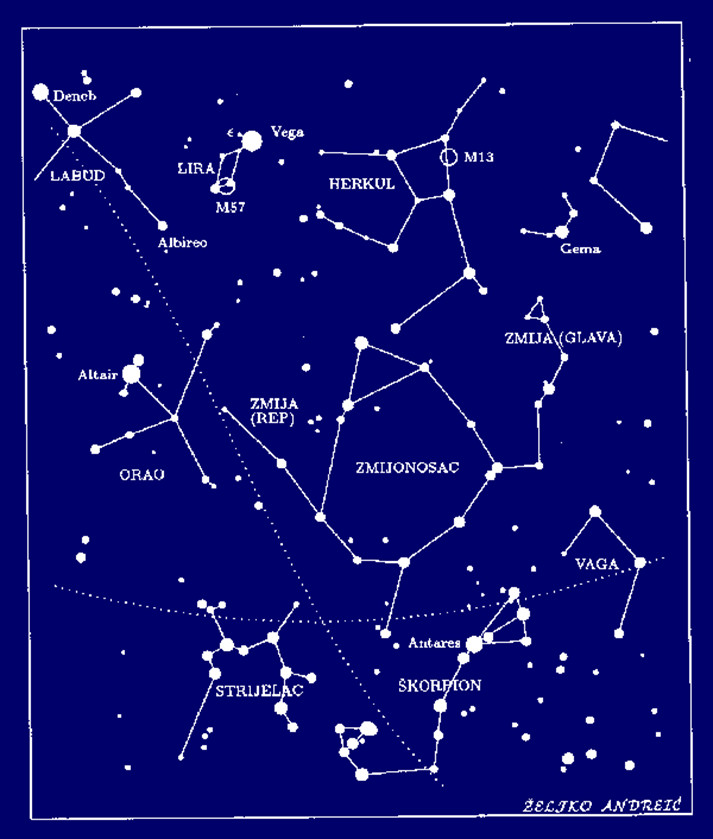 Zviježđa ljetnog neba
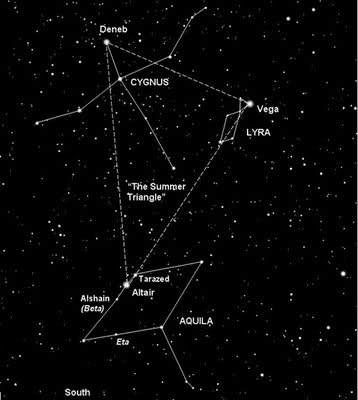 LJETNI TROKUT
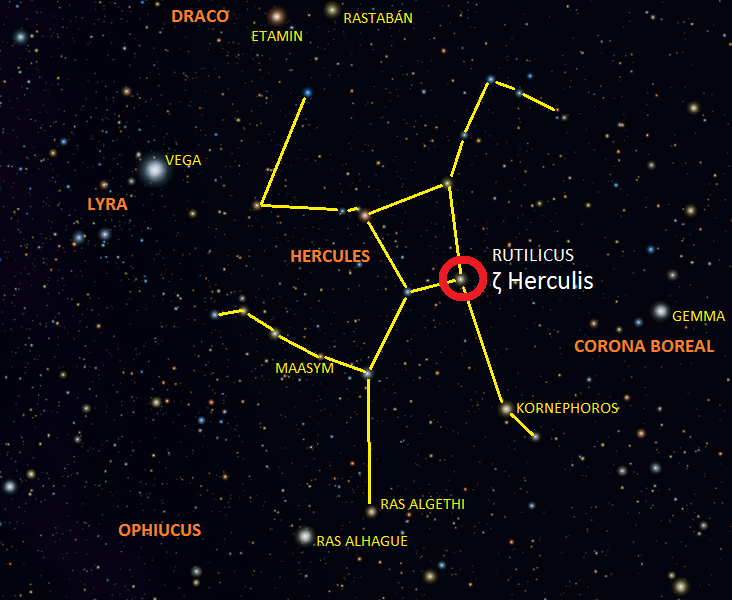 arapski - glava onoga koji kleči
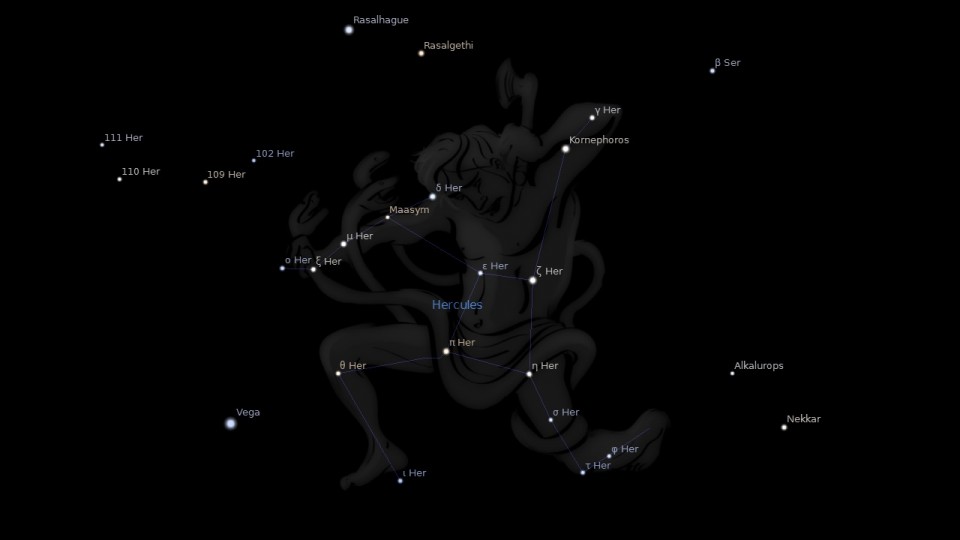 - magličasti objekt M 13 – kuglasti skup ; najdalji pripadnik naše Galaksije kojeg se vidi golim okom
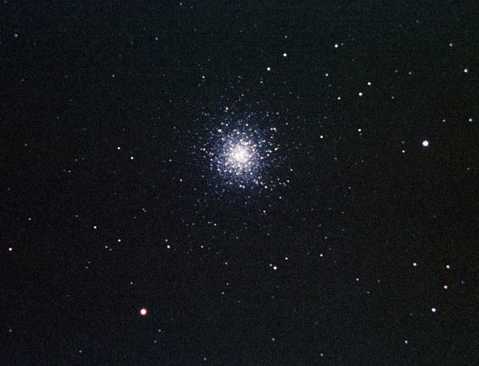 M13 – magličasti kuglasti skup
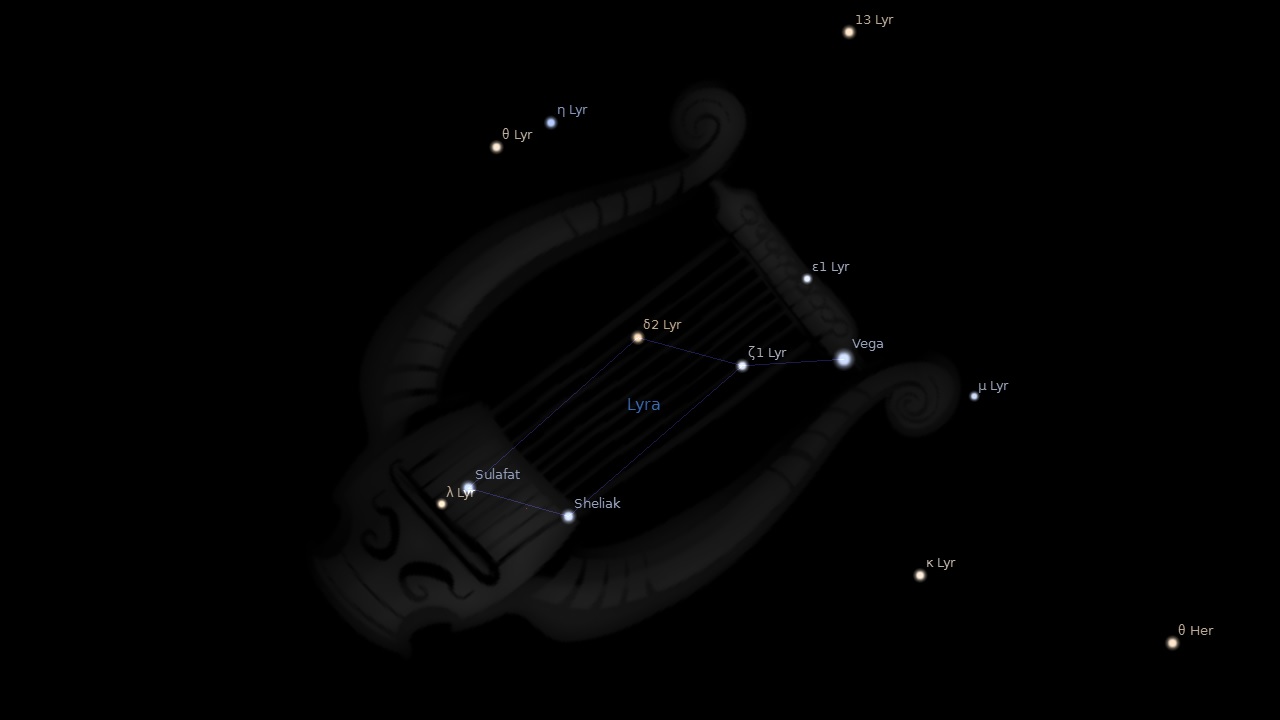 - najsjajnija zvijezda u Liri i peta zvijezda po sjaju na nebu
prstenasta maglica M57
Prstenasta maglica M57
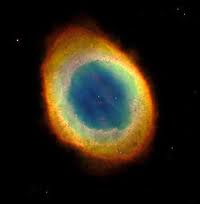 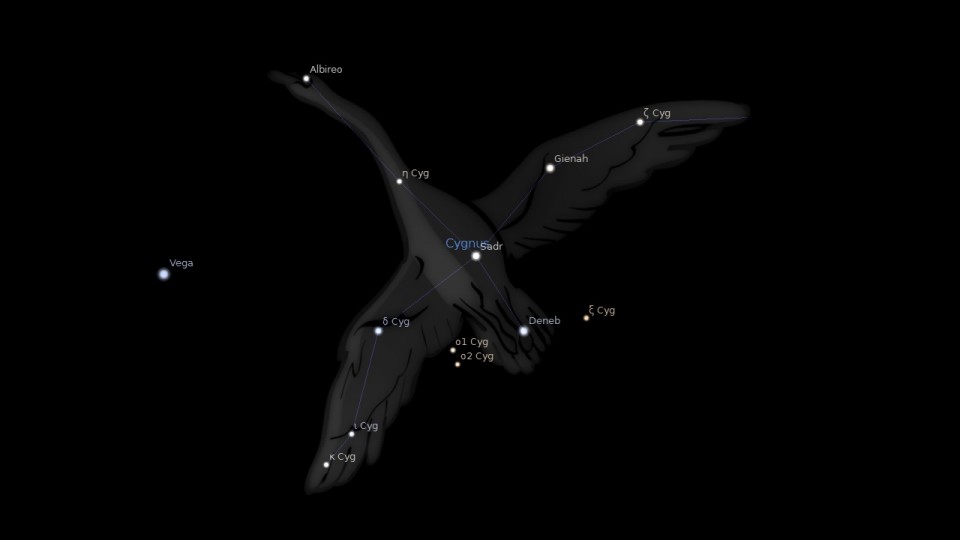 Labud (Cygnus) ili Sjeverni križ
arapski -rep
kraljica Leda od Sparte – ljubavnica Zeusa
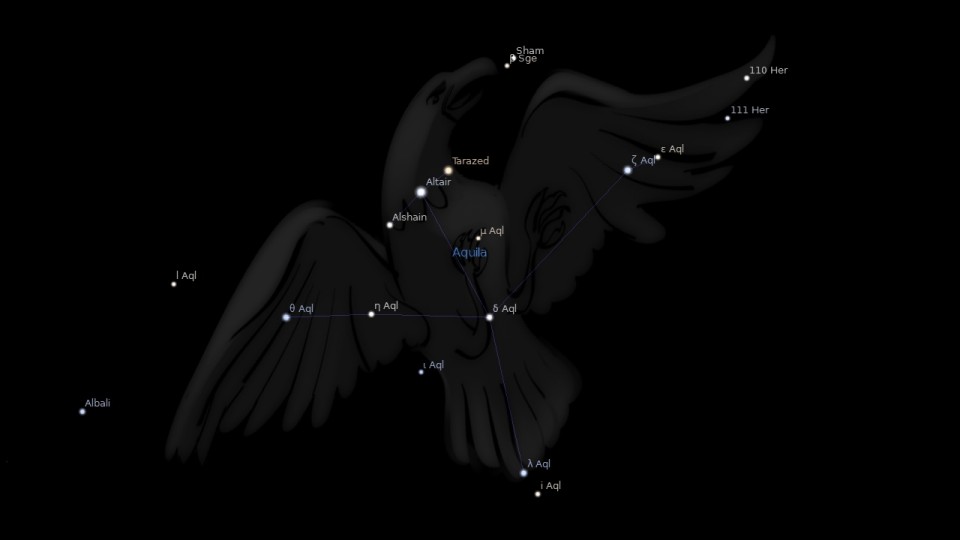 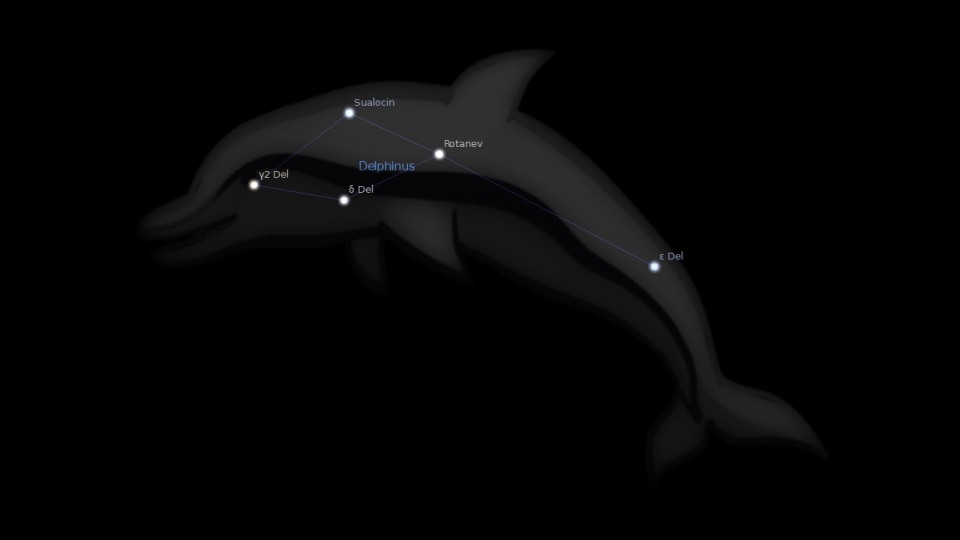 Nicollo Cacciatore – talijanski astronom iz Palerma, početak 19. st.
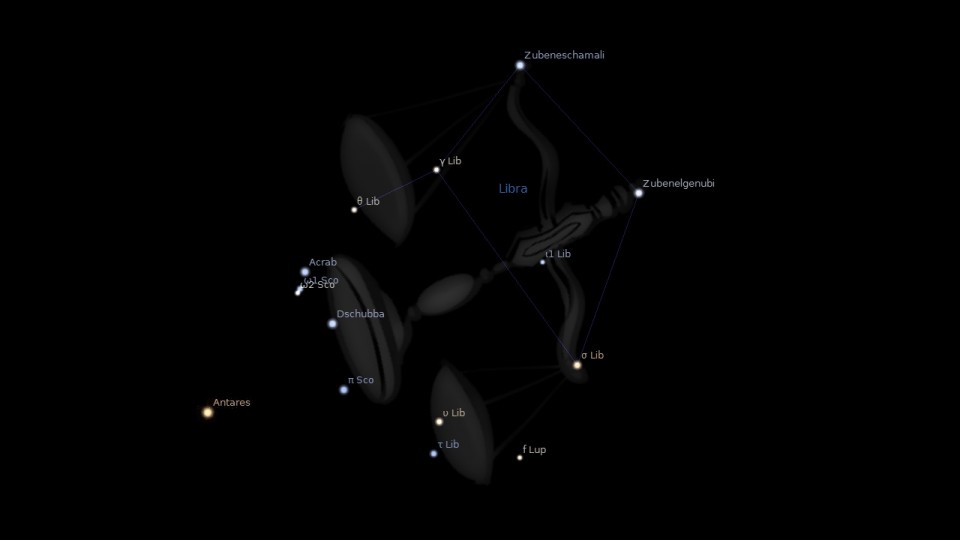 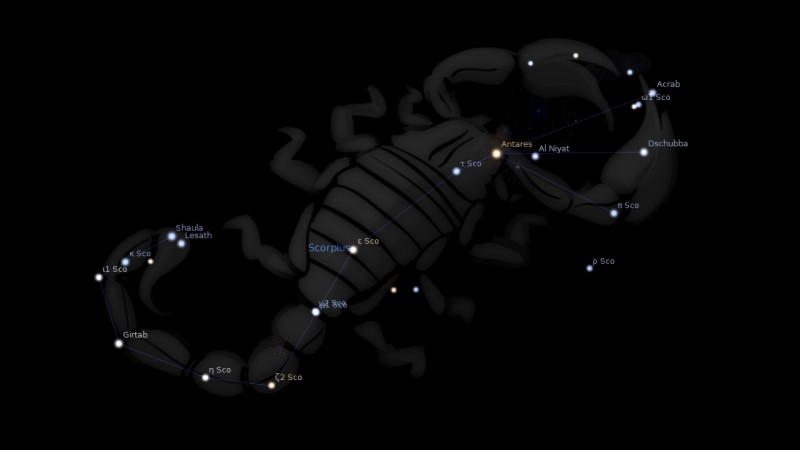 Antares – Marsov rival ili protivnik (sličan Marsu)
320 puta većeg promjera od Sunca
15.-16. najsjajsnija zvijezda na noćnom nebu
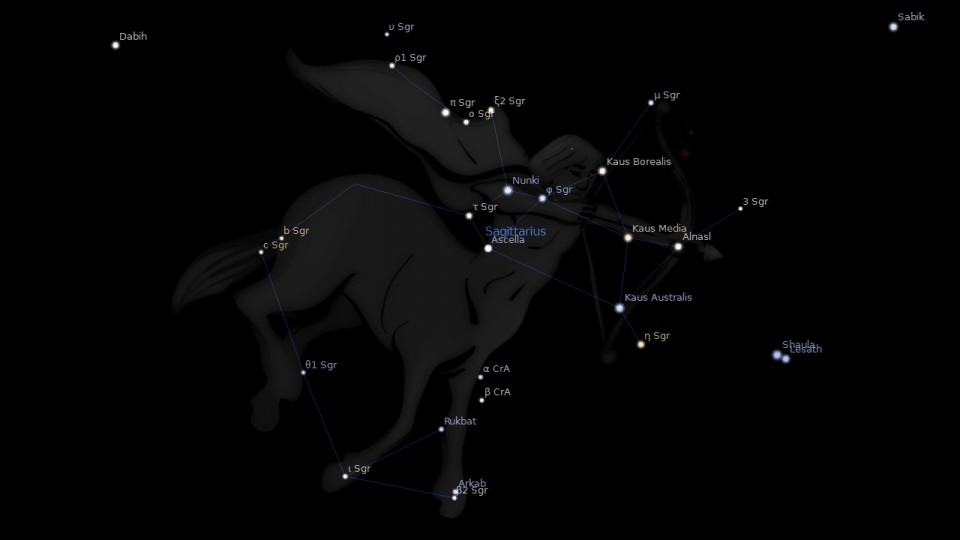 Sunce prolazi Strijelcem od 18. 12. do 19. 1., u periodu koji uključuje zimski solsticij ili suncostaj.

U smjeru tog zviježđa nalazi se središte naše galaktike.
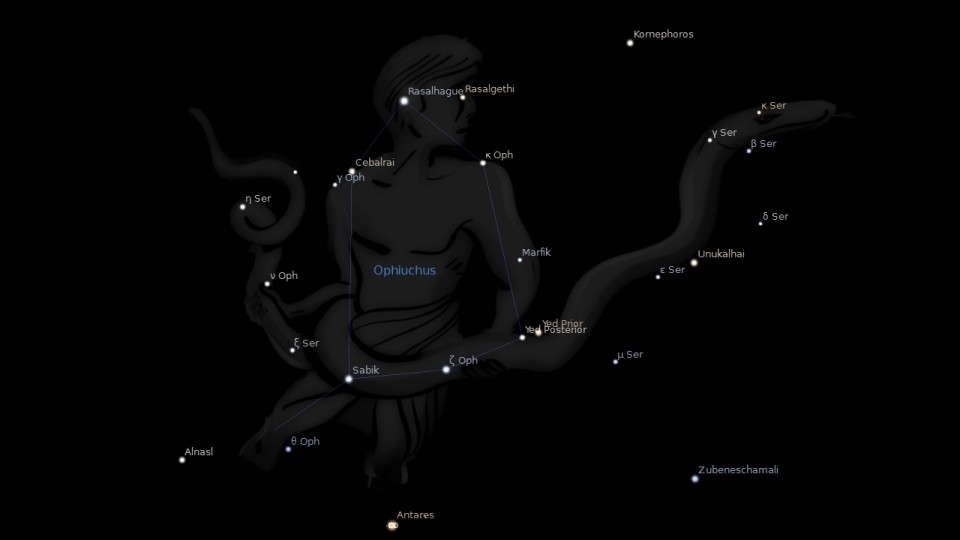 Predstavlja grčkog boga medicine Asclepiusa koji je oslikan kako drži zmiju (zviježđe zmije) tradicionalni simbol liječenja.
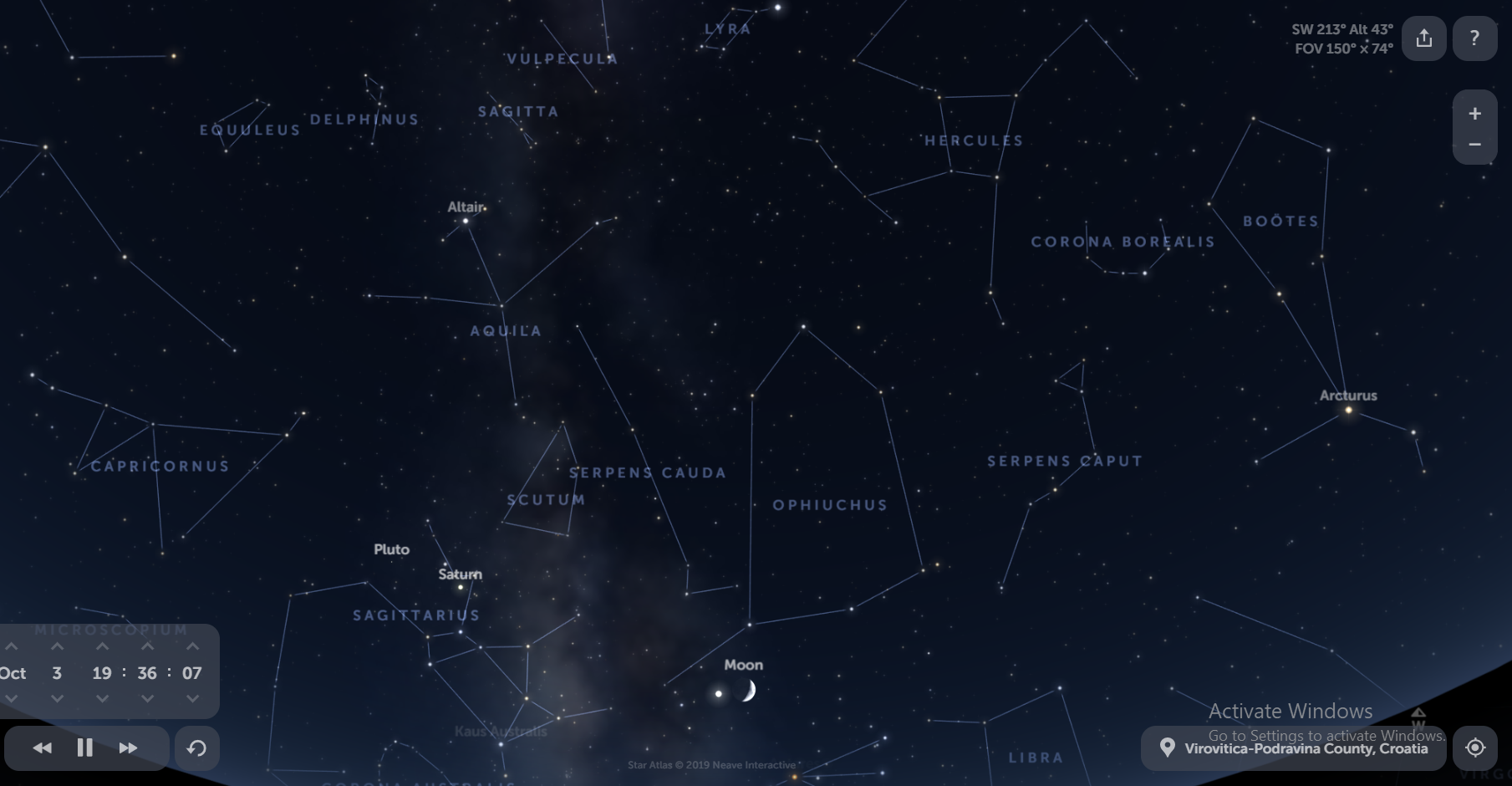